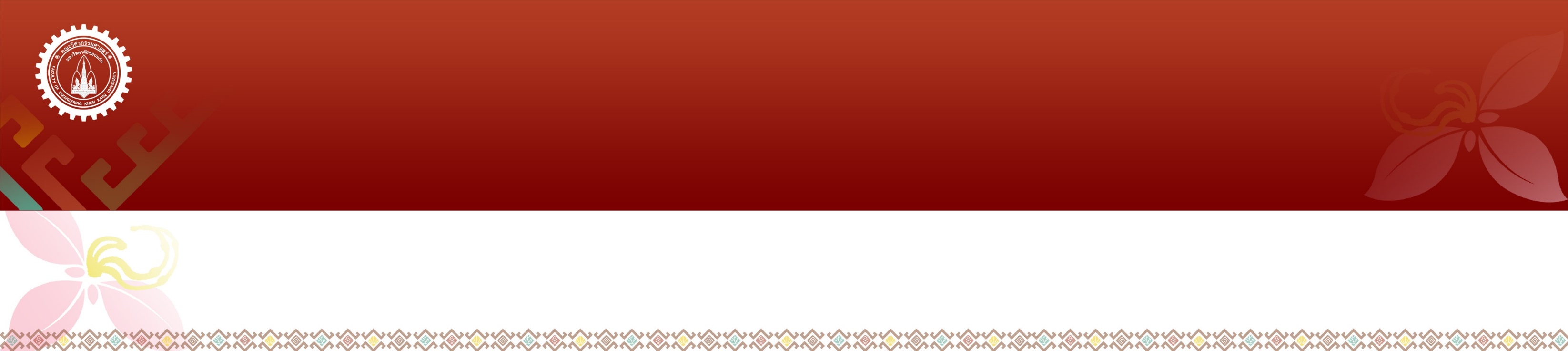 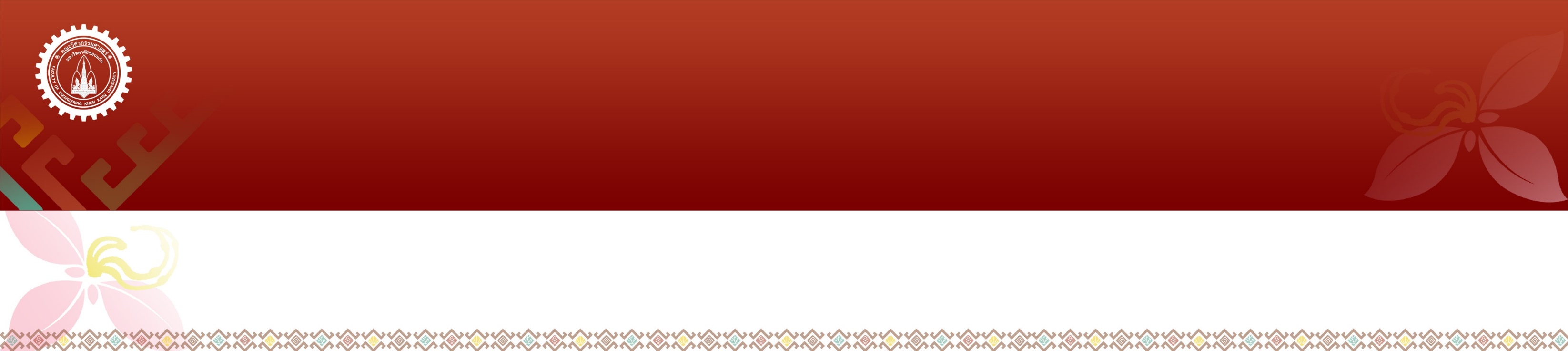 ศาสตราจารย์อภิรัฐ  ศิริธราธิวัตร
ศาสตราจารย์อภิรัฐ  ศิริธราธิวัตร
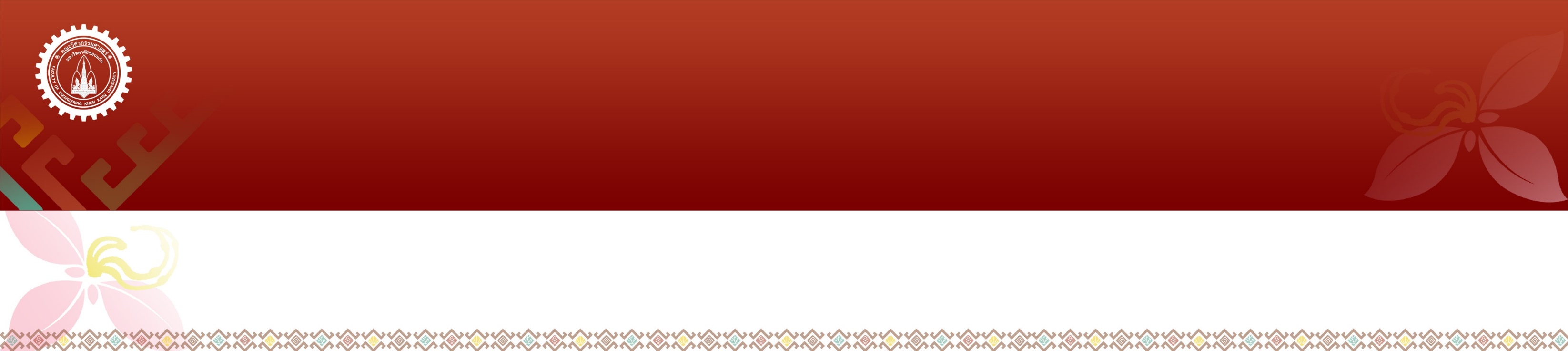 ศาสตราจารย์อภิรัฐ  ศิริธราธิวัตร
คณบดีคณะวิศวกรรมศาสตร์
คณบดีคณะวิศวกรรมศาสตร์
คณบดีคณะวิศวกรรมศาสตร์